Педагогические основы решения задач по физике. Основные формы работы. Алгоритм решения задач.
Старший преподаватель физического факультета ТГУ, директор ФМШ ТГУ, 
председатель предметной комиссии по физике ГЭК ЕГЭ ТО
Павел Анатольевич Назаров
«Человек знает физику, если он умеет решать задачи.»
Энрико Ферми.
Понятие физической задачи
Физической задачей в учебной практике обычно называют небольшую проблему, которая в общем случае решается с помощью логических умозаключений, математических действий и эксперимента на основе законов и методов физики.
Классификация задач
Классификация задач
Задачи, которые содержат материал о технике, промышленном и сельскохозяйственном производстве, транспорте и связи, называют задачами с политехническим содержанием.
Классификация задач
Существуют задачи, которые содержат сведения исторического характера: данные о классических физических опытах, открытиях, изобретениях или даже об исторических легендах. Знаменитый древнегреческий ученый Аристотель взвешивал кожаный мешок без воздуха и с воздухом. Обнаружив одинаковый вес, Аристотель сделал вывод, что воздух невесом. Докажите, что вывод Аристотеля неверен.
Классификация задач
Классификация задач
Физические задачи также классифицируют по степени сложности. Задачи, несложные по содержанию, требующие простого анализа и простого вычисления, содержат одно-два действия, используют один физический закон, решают, как правило, в процессе изучения темы. 
Более сложные задачи содержат уже проблемную ситуацию и элемент новизны. Таким задачам уделяют главное внимание на уроках по физике.
Классификация задач
Четкой границы между указанными типами задач нет. Постепенно усложняя условия задачи, постепенно приходят к таким, в которых, как бывает это часто в жизни, только представлена проблема и «ничего не дано». Такие задачи методисты часто называют «творческими».  
Придумайте прибор, с помощью которого можно показать, что давление в жидкости зависит от ее глубины.
Классификация задач
Творческие задачи в свою очередь могут быть качественными, расчетными или экспериментальными.
По характеру и методу исследования различают задачи качественные и количественные. Качественными называют задачи, при решении которых устанавливают только качественную зависимость между физическими величинами.
Классификация задач
Количественными называют такие задачи, при решении которых устанавливают количественную зависимость между искомыми величинами и ответ в таких задачах не может быть получен без вычислений. В итоге ответ получают в виде формулы или определенного числа.
Классификация задач
По способу решения задачи подразделяют: устные, экспериментальные, вычислительные и графические. Такое деление условно, т.к. при решении большинства задач применяют сразу несколько способов. Например, при решении экспериментальных задач, необходимы не только устные рассуждения, а также вычисления и работа с графиками.
Классификация задач
Экспериментальными называют такие задачи, в которых с той или иной целью используется эксперимент. В процессе решения экспериментальных задач у учеников развивается наблюдательность, и улучшаются навыки работы с приборами.
Классификация задач
Графическими называют задачи, для решения которых используются графики. Такие задачи позволяют более наглядно и понятно выражать функциональные зависимости между различными величинами, характеризующими процессы, происходящие в окружающей нас природе и технике.
Методика решения физической задачи
Методика решения физической задачи зависит от многих условий, например, таких как: содержание задачи, подготовка учащихся, поставленных пред ними целей и т.д. Тем не менее, для большинства физических задач существует ряд общих положений, которые следует иметь в виду при их решении.
Возможные этапы решения задачи
Чтение условия и выяснение смысла терминов и выражений.
Краткая запись условия и выполнение соответствующего к нему рисунка.
Анализ содержания задачи с целью выяснения ее физической сущности и отчетливого представления рассматриваемого в условии физического явления или состояния тел, восстановление в памяти понятий и законов, которые понадобятся для решения.
Возможные этапы решения задачи
Составление плана решения, дополнение условия физическими константами и табличными данными, анализ графических материалов.
Перевод значений физических величин в единицы СИ.
Нахождения закономерностей, связывающих искомые и данные физические величины, запись соответствующих формул.
Возможные этапы решения задачи
Составление и решение системы уравнений в общем виде.
Вычисление искомой величины.
Анализ полученного ответа.
Рассмотрение других возможных способов решения задачи.
На рисунке показан ход светового луча 1 до и после линзы. Найти построением точные положения каждого фокуса линзы и ход светового луча 2.					(13 баллов)
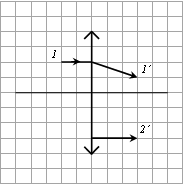 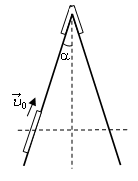 Внутри конической поверхности, движущейся с ускорением , вращается шарик по окружности радиусом . Определить период движения шарика по окружности. Угол при вершине конуса  .
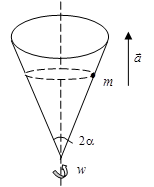 На гвозде, вбитом в стену, висит обруч. Обруч отклонили на угол  и вбили еще один гвоздь в точке B, симметричной точке A относительно горизонтальной линии OC. Определите силу давления на гвоздь в точке B. Масса обруча m.
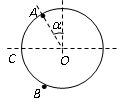 На тонком обруче укреплены две бусинки массой m каждая. Обруч катится без проскальзывания со скоростью  по горизонтальной поверхности. Найти кинетическую энергию каждой бусинки, в тот момент времени, когда диаметр, соединяющий бусинки, составляет угол  с вертикалью.
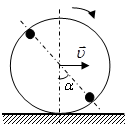